The Art of redirection
Putting Mobile Devices Where You want them
Jason Bengtson, MLIS, AHIP Emerging Technologies/ R&D Librarian University of New Mexico Health Sciences Library & Informatics Center Tel: (505) 272-0645 Email: JBengtson@salud.unm.edu
Based on experiences at . . .
The University of New Mexico
Health Sciences Library and Informatics Center
MSC09 5100
1 University of New Mexico
Albuquerque, NM 87131-0001
Jason Bengtson, MLIS, AHIP Emerging Technologies/ R&D Librarian University of New Mexico Health Sciences Library & Informatics Center Tel: (505) 272-0645 Email: JBengtson@salud.unm.edu
In the beginning . . . We had a mobile site
Jason Bengtson, MLIS, AHIP Emerging Technologies/ R&D Librarian University of New Mexico Health Sciences Library & Informatics Center Tel: (505) 272-0645 Email: JBengtson@salud.unm.edu
But to get to it . . .
We started out with a link on the homepage
Visitors had to know to look for the link
Visitors had to find the link
Visitors had to know what “HSC Mobile” meant
Visitors had to have a device capable of loading the full homepage first
Jason Bengtson, MLIS, AHIP Emerging Technologies/ R&D Librarian University of New Mexico Health Sciences Library & Informatics Center Tel: (505) 272-0645 Email: JBengtson@salud.unm.edu
So we decided to employ redirect script
Automatically redirects mobile devices to the mobile site
Keeps devices from having to load the full homepage
Makes mobile experience more seamless
Minimizes confusion/frustration
Jason Bengtson, MLIS, AHIP Emerging Technologies/ R&D Librarian University of New Mexico Health Sciences Library & Informatics Center Tel: (505) 272-0645 Email: JBengtson@salud.unm.edu
What is script?
Scripting languages are lightweight programming languages
Client side script (Javascript) runs in the browser window
Server side runs on the server
Allows for dynamic page elements
Jason Bengtson, MLIS, AHIP Emerging Technologies/ R&D Librarian University of New Mexico Health Sciences Library & Informatics Center Tel: (505) 272-0645 Email: JBengtson@salud.unm.edu
Why use javascript?
Easy to implement
More flexibility in device detection
Works without requiring access to server side scripting
Jason Bengtson, MLIS, AHIP Emerging Technologies/ R&D Librarian University of New Mexico Health Sciences Library & Informatics Center Tel: (505) 272-0645 Email: JBengtson@salud.unm.edu
Why use server side script?
Cannot be turned off by user
Visitors cannot read source code
Jason Bengtson, MLIS, AHIP Emerging Technologies/ R&D Librarian University of New Mexico Health Sciences Library & Informatics Center Tel: (505) 272-0645 Email: JBengtson@salud.unm.edu
The basic stages of a mobile redirect
Device detection
Redirection
Jason Bengtson, MLIS, AHIP Emerging Technologies/ R&D Librarian University of New Mexico Health Sciences Library & Informatics Center Tel: (505) 272-0645 Email: JBengtson@salud.unm.edu
Device detection
Possible detection modes:
Screen size
Operating system
Browser
Rely on a Device Description Repository (such as WURFL)
Jason Bengtson, MLIS, AHIP Emerging Technologies/ R&D Librarian University of New Mexico Health Sciences Library & Informatics Center Tel: (505) 272-0645 Email: JBengtson@salud.unm.edu
Device detection with javascript
Allows direct access to the Document Object Model
Some devices have Javascript deactivated by default
Jason Bengtson, MLIS, AHIP Emerging Technologies/ R&D Librarian University of New Mexico Health Sciences Library & Informatics Center Tel: (505) 272-0645 Email: JBengtson@salud.unm.edu
Device detection with server side script
Relies on the User Agent string
This information can be inaccurate for a variety of reasons
Jason Bengtson, MLIS, AHIP Emerging Technologies/ R&D Librarian University of New Mexico Health Sciences Library & Informatics Center Tel: (505) 272-0645 Email: JBengtson@salud.unm.edu
[Speaker Notes: Can write javascript with php, but this is still useless if javascript is turned off]
redirection
Easily accomplished with either type of script
However, Javascript can be turned off
Jason Bengtson, MLIS, AHIP Emerging Technologies/ R&D Librarian University of New Mexico Health Sciences Library & Informatics Center Tel: (505) 272-0645 Email: JBengtson@salud.unm.edu
[Speaker Notes: Can write javascript with php, but this is still useless if javascript is turned off]
Basic javascript redirect
if (screen.width <= 800)
 {
window.location = "http://m.health.unm.edu/";
}

Place in header
Redirects all devices based on screensize
Jason Bengtson, MLIS, AHIP Emerging Technologies/ R&D Librarian University of New Mexico Health Sciences Library & Informatics Center Tel: (505) 272-0645 Email: JBengtson@salud.unm.edu
[Speaker Notes: Can write javascript with php, but this is still useless if javascript is turned off]
Problems with this approach
Doesn’t offer visitors options
The inability to select the regular webpage 
May irritate tablet users
May irritate users of high end smartphones
Jason Bengtson, MLIS, AHIP Emerging Technologies/ R&D Librarian University of New Mexico Health Sciences Library & Informatics Center Tel: (505) 272-0645 Email: JBengtson@salud.unm.edu
[Speaker Notes: Can write javascript with php, but this is still useless if javascript is turned off]
Hslic redirect 2.0
if ((screen.width <= 800) && (document.referrer != "http://m.health.unm.edu/library/landingsite.html") )
 {
window.location = "http://m.health.unm.edu/library/landingsite.html";
}
Jason Bengtson, MLIS, AHIP Emerging Technologies/ R&D Librarian University of New Mexico Health Sciences Library & Informatics Center Tel: (505) 272-0645 Email: JBengtson@salud.unm.edu
[Speaker Notes: Can write javascript with php, but this is still useless if javascript is turned off]
Hslic redirect 2.0
Still works off of screen size
Sends mobile visitors to a selector screen
Checks previous page to keep visitors from looping
Jason Bengtson, MLIS, AHIP Emerging Technologies/ R&D Librarian University of New Mexico Health Sciences Library & Informatics Center Tel: (505) 272-0645 Email: JBengtson@salud.unm.edu
[Speaker Notes: Can write javascript with php, but this is still useless if javascript is turned off]
Hslic redirect 2.0
Jason Bengtson, MLIS, AHIP Emerging Technologies/ R&D Librarian University of New Mexico Health Sciences Library & Informatics Center Tel: (505) 272-0645 Email: JBengtson@salud.unm.edu
[Speaker Notes: Can write javascript with php, but this is still useless if javascript is turned off]
A new problem: cloning
When a new page started redirecting, it was investigated
The page authors cloned our homepage
The redirect script was included unintentionally
Solution: change the redirect “IF” clause
Jason Bengtson, MLIS, AHIP Emerging Technologies/ R&D Librarian University of New Mexico Health Sciences Library & Informatics Center Tel: (505) 272-0645 Email: JBengtson@salud.unm.edu
[Speaker Notes: Can write javascript with php, but this is still useless if javascript is turned off]
Hslic redirect 3.0
if ((screen.width <= 800) && (document.referrer != "http://m.health.unm.edu/library/landingsite.html") &&
(window.location == "http://hsc.unm.edu/library/ ")) 
{
window.location = "http://m.health.unm.edu/library/landingsite.html";
}
Jason Bengtson, MLIS, AHIP Emerging Technologies/ R&D Librarian University of New Mexico Health Sciences Library & Informatics Center Tel: (505) 272-0645 Email: JBengtson@salud.unm.edu
[Speaker Notes: Can write javascript with php, but this is still useless if javascript is turned off]
Hslic redirect 3.0
New IF clause only works if the redirect is originating from the designated page
Keeps cloning from being an issue
Jason Bengtson, MLIS, AHIP Emerging Technologies/ R&D Librarian University of New Mexico Health Sciences Library & Informatics Center Tel: (505) 272-0645 Email: JBengtson@salud.unm.edu
[Speaker Notes: Can write javascript with php, but this is still useless if javascript is turned off]
Other routes to mobile interfaces
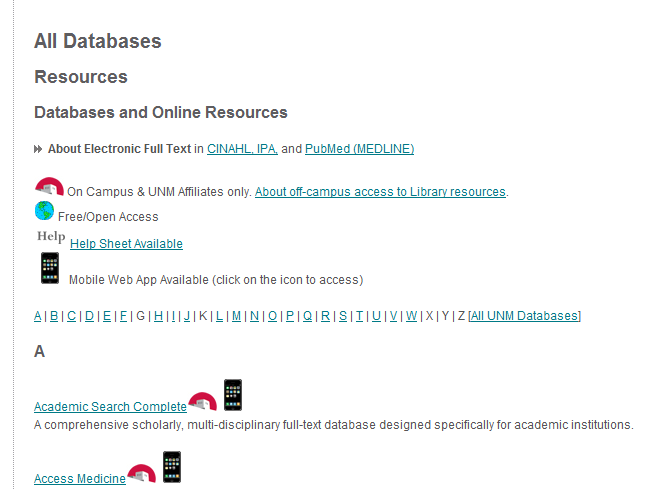 HSLIC uses links from mobile icons on the database list page
Jason Bengtson, MLIS, AHIP Emerging Technologies/ R&D Librarian University of New Mexico Health Sciences Library & Informatics Center Tel: (505) 272-0645 Email: JBengtson@salud.unm.edu
[Speaker Notes: Can write javascript with php, but this is still useless if javascript is turned off]
What about native apps?
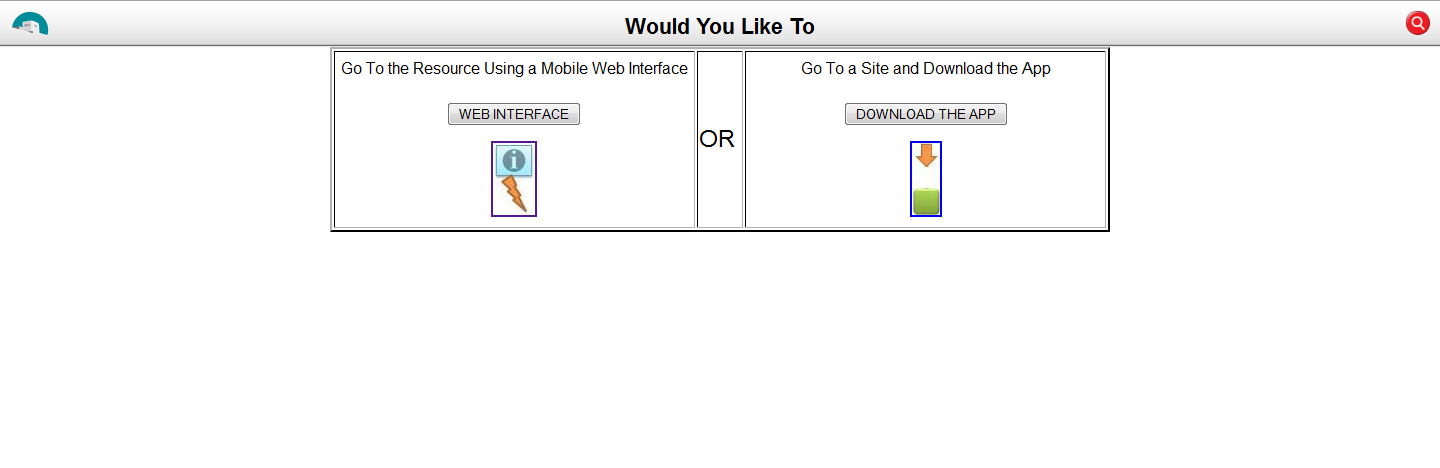 Databases in the list that have a native app version link to a selector like this
Jason Bengtson, MLIS, AHIP Emerging Technologies/ R&D Librarian University of New Mexico Health Sciences Library & Informatics Center Tel: (505) 272-0645 Email: JBengtson@salud.unm.edu
[Speaker Notes: Can write javascript with php, but this is still useless if javascript is turned off]
What has this done for hslic?
Significantly increased visitor numbers for the mobile site
Has allowed the Library to simplify the new homepage
Jason Bengtson, MLIS, AHIP Emerging Technologies/ R&D Librarian University of New Mexico Health Sciences Library & Informatics Center Tel: (505) 272-0645 Email: JBengtson@salud.unm.edu
[Speaker Notes: Can write javascript with php, but this is still useless if javascript is turned off]
The future
Responsive Web Design allows for pages that adjust to mobile devices
Sites designed in this manner:
Serve multiple devices with a single site
Provide a seamless mobile experience
Jason Bengtson, MLIS, AHIP Emerging Technologies/ R&D Librarian University of New Mexico Health Sciences Library & Informatics Center Tel: (505) 272-0645 Email: JBengtson@salud.unm.edu
NEW NEW NEW
Due to the increased pixel density of the new iPads, HSLIC has added a User Agent check to its script in addition to a screen size test.  It has not been tested on a new iPad yet, but the new script continues to work with older devices. The new script is:

<script type=”text/javascript”>
if (((screen.width <= 800) && (document.referrer 
!= "http://m.health.unm.edu/library/landingsite.html")) 
|| ((navigator.userAgent.indexOf('Mobile') != -1) && (document.referrer 
!= "http://m.health.unm.edu/library/landingsite.html"))) 
{
window.location = "http://m.health.unm.edu/library/landingsite.html";
}
</script>
Jason Bengtson, MLIS, AHIP Emerging Technologies/ R&D Librarian University of New Mexico Health Sciences Library & Informatics Center Tel: (505) 272-0645 Email: JBengtson@salud.unm.edu
Questions?
?
Jason Bengtson, MLIS, AHIP Emerging Technologies/ R&D Librarian University of New Mexico Health Sciences Library & Informatics Center Tel: (505) 272-0645 Email: JBengtson@salud.unm.edu
Further reading
Knight K. Responsive Web Design: What It Is and How To Use It. Smashing Coding [Internet]. [cited 2012 Jan 14]:[about 2:30 p.]. Available from: http://coding.smashingmagazine.com/2011/01/12/guidelines-for-responsive-web-design/

App to generate a PHP redirect function to your specifications: http://detectmobilebrowsers.mobi/

Mobile redirection with PHP: http://www.mlynn.org/2010/06/mobile-device-detection-and-redirection-with-php/
Jason Bengtson, MLIS, AHIP Emerging Technologies/ R&D Librarian University of New Mexico Health Sciences Library & Informatics Center Tel: (505) 272-0645 Email: JBengtson@salud.unm.edu